PROGRAMA OBRAS MENORES EJERCICIO 2019
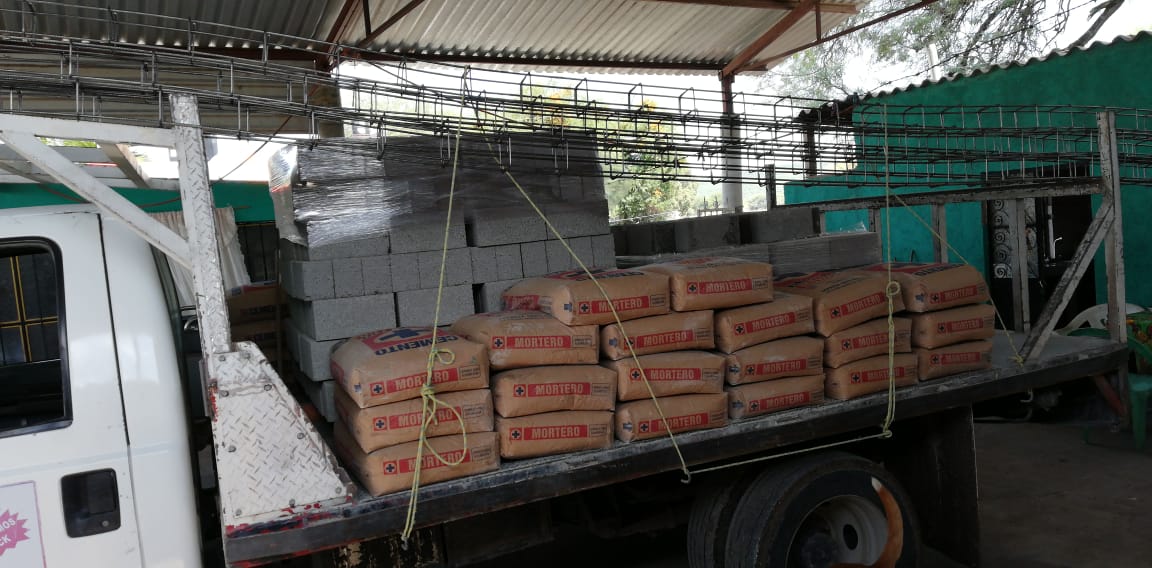 MATERIAL DE CONSTRUCCION PARA CENTRO COMUNITARIO 

LA MURALLA DE JESUS DEL MONTE